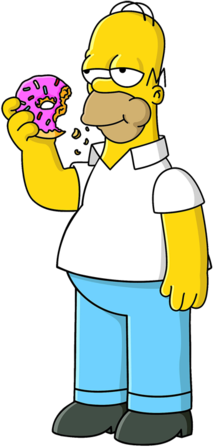 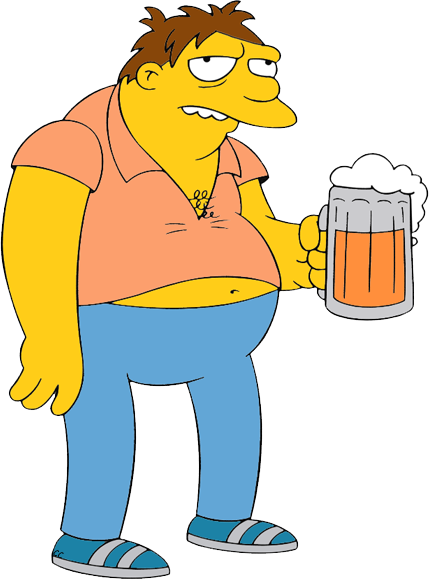 CESAR
CUMPLE 25
Viernes 24
de Julio
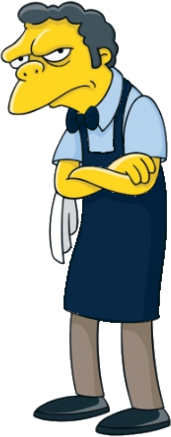 Hora: 5:00 pm.
En Surco
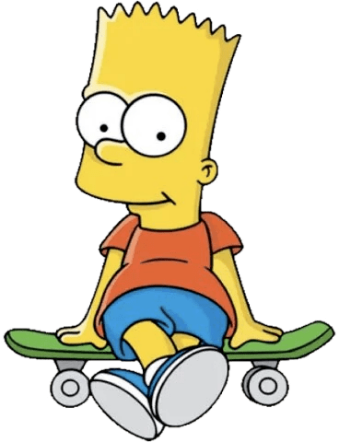 No faltes..!!
www.megaidea.net